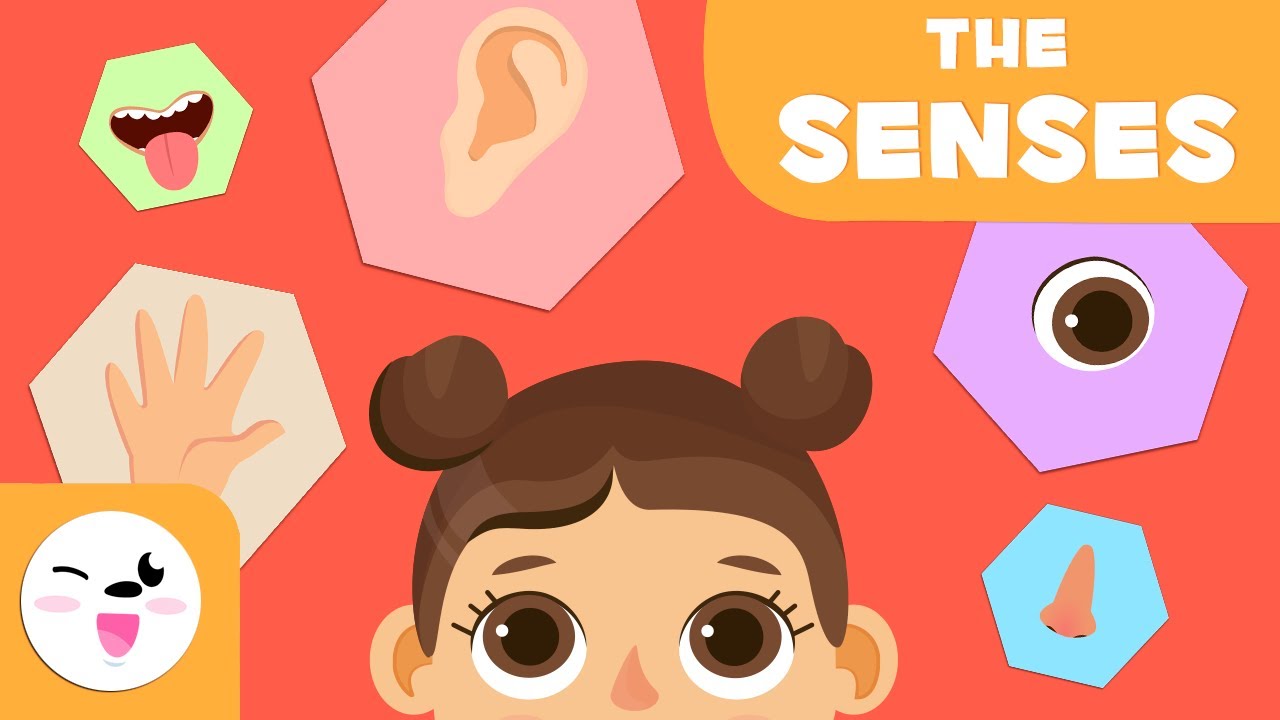 Year 1
The Senses
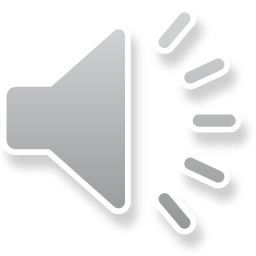 Smell
Touch
Sight
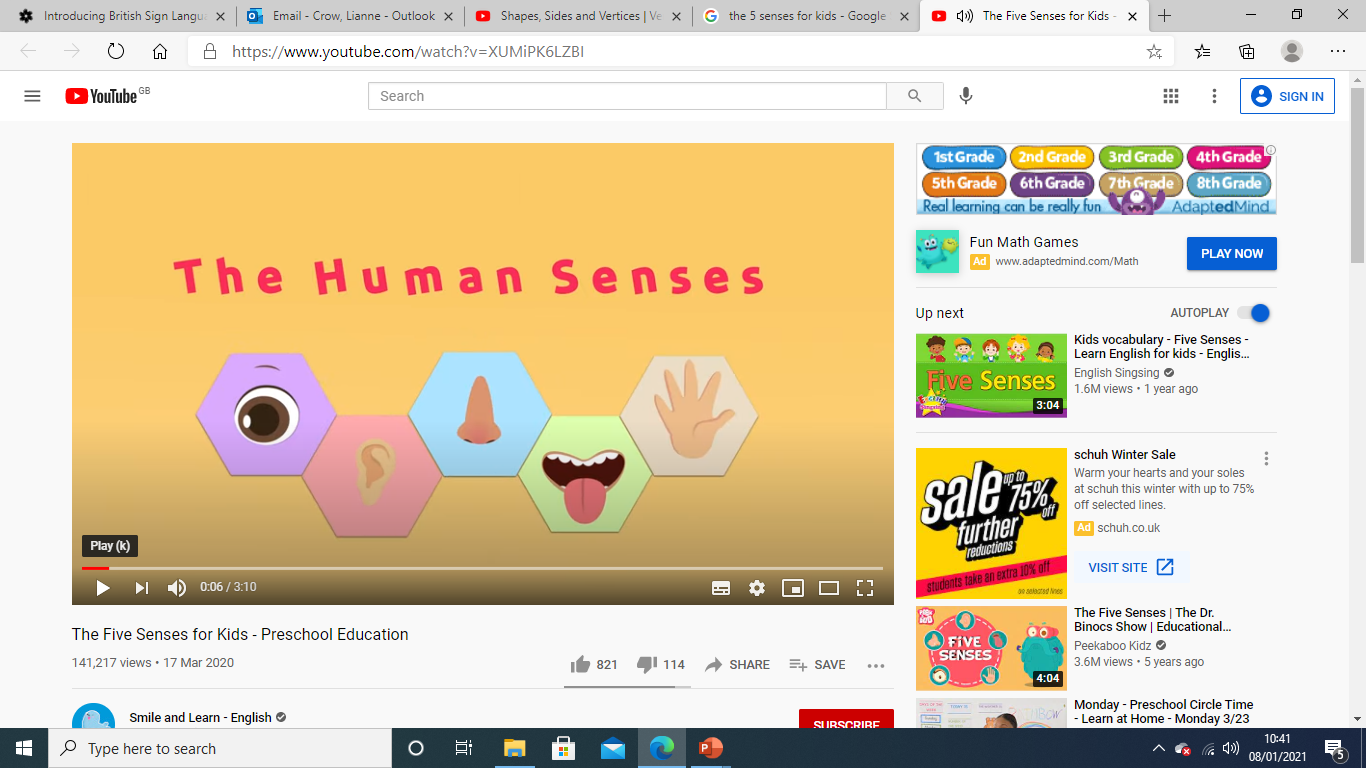 Can you remember the 5 senses?
Hear
Taste
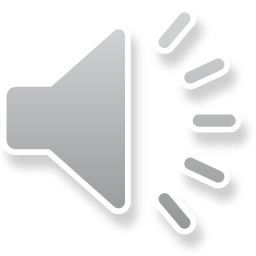 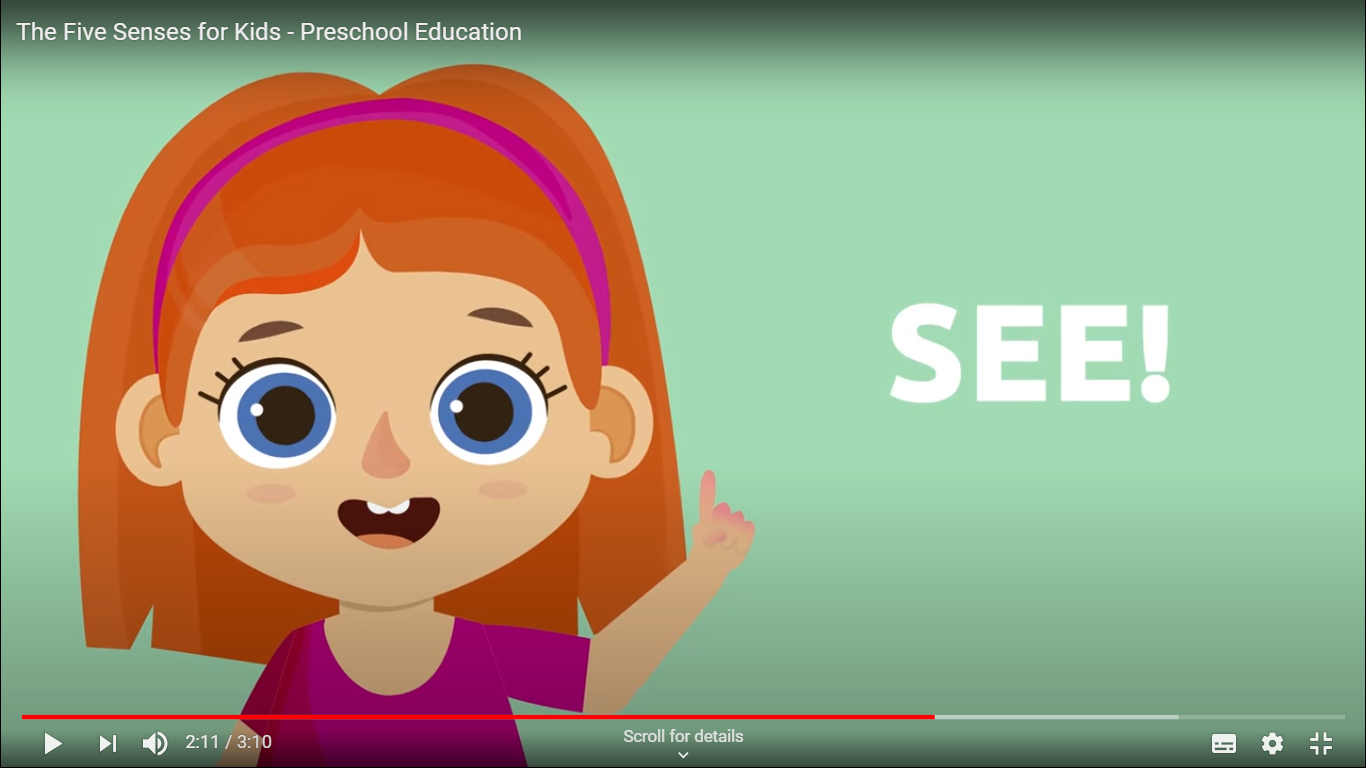 Sight
Eyes
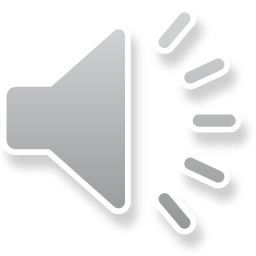 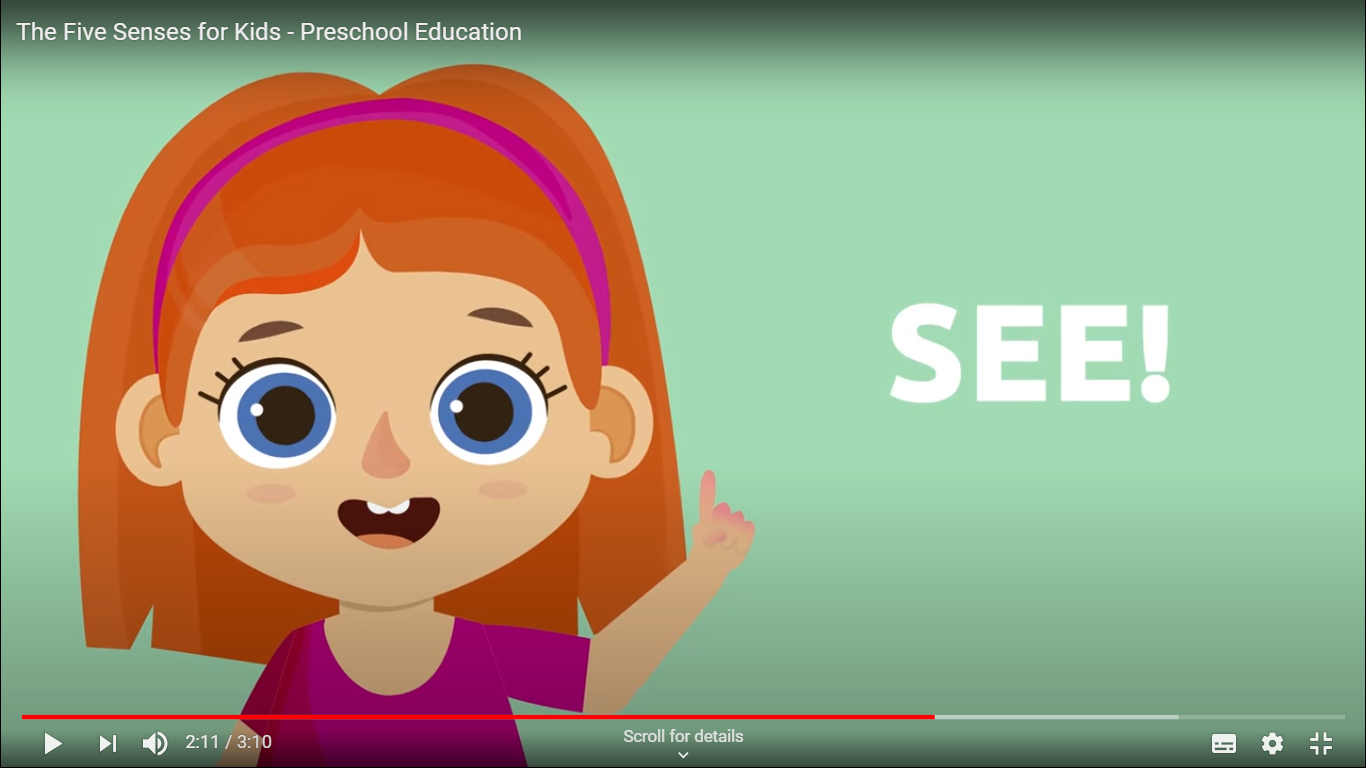 Smell
Nose
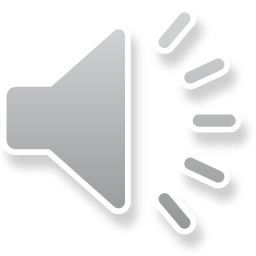 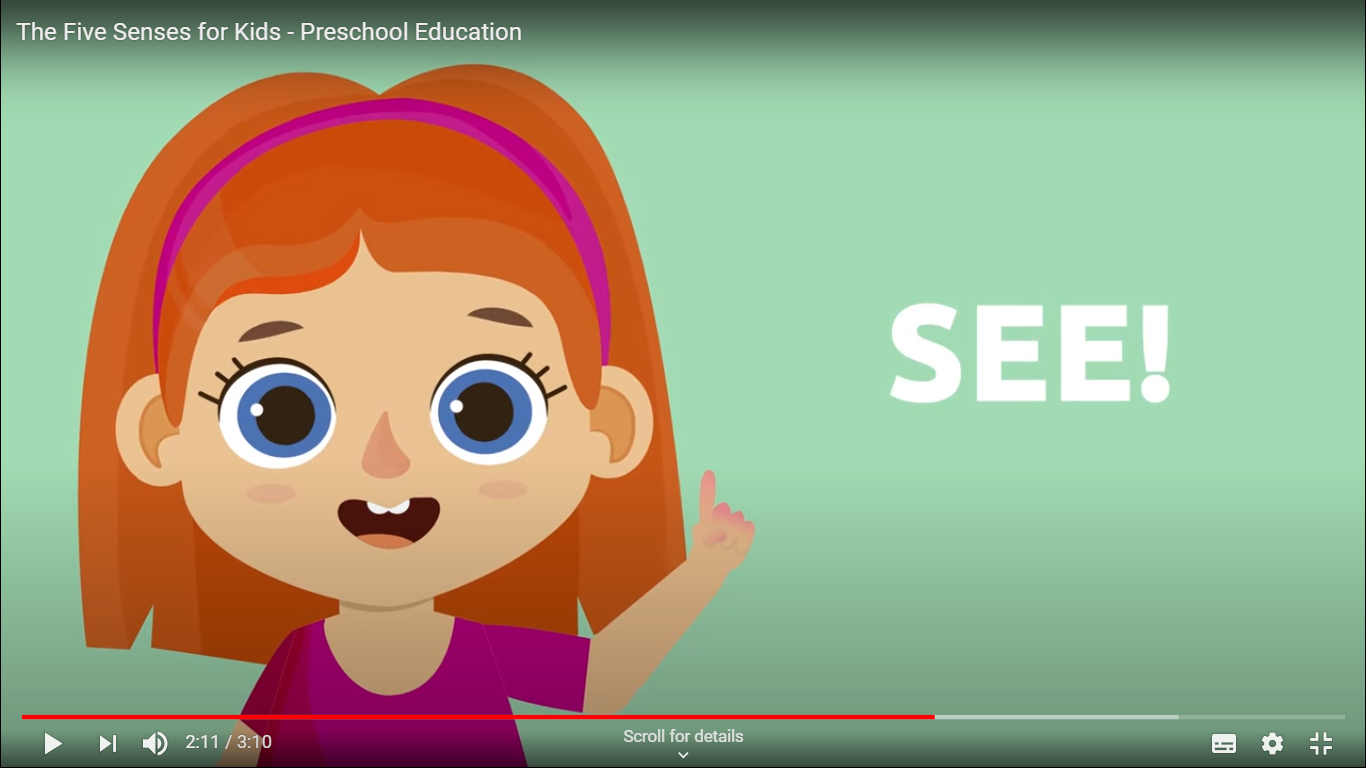 Touch
Skin
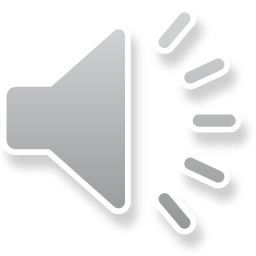 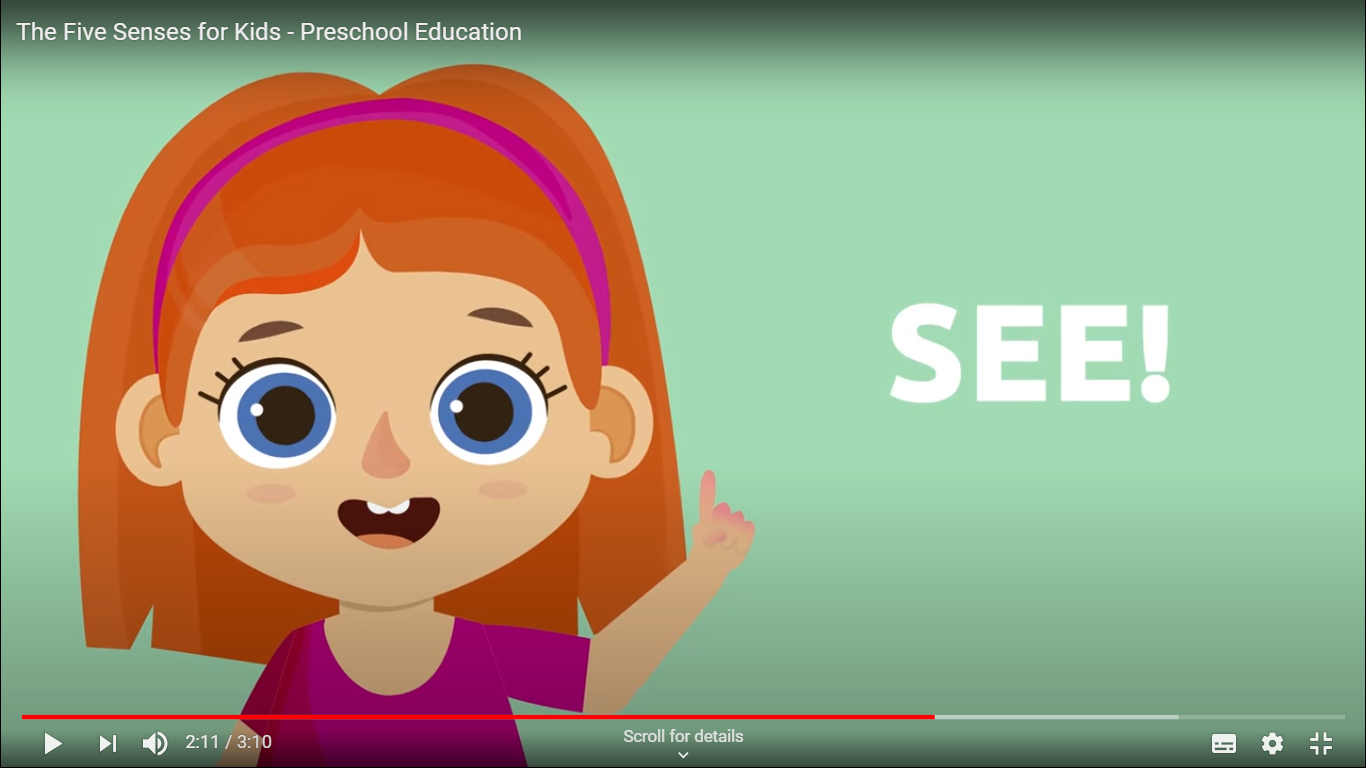 Hear
Ears
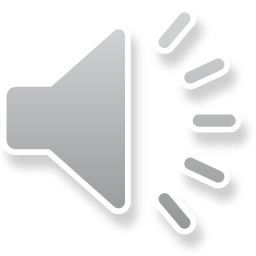 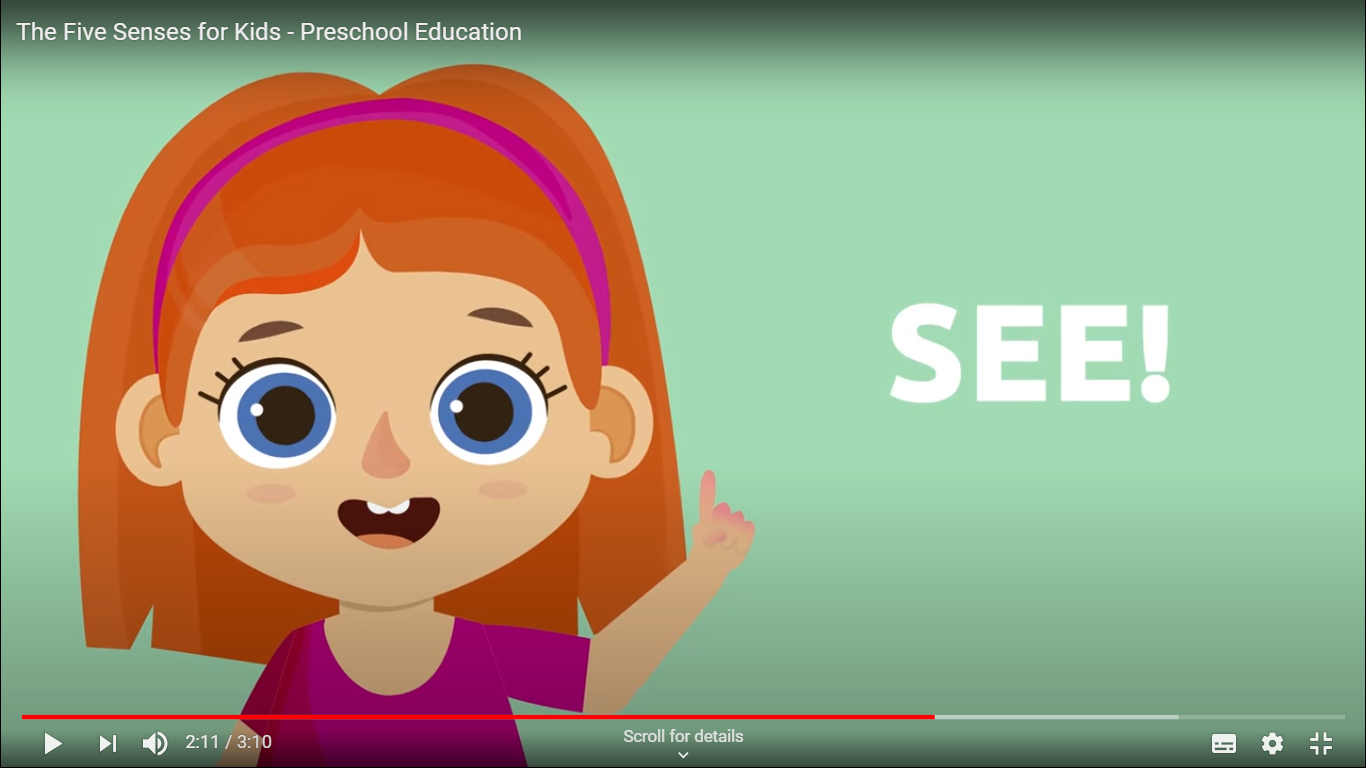 Taste
Tongue
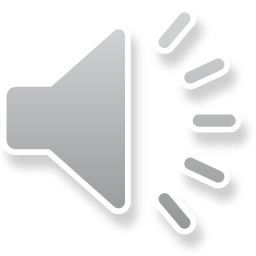